Социальная политика
Презентация подготовлена:
Преподаватель ГБОУ СПО МО Комарова Г.С.
Цели лекции
Рассмотреть понятие «социальная политика» как элемент механизма государственного регулирования

Проанализировать основные виды и направления реализации социальной политики

Определить соотношение эффективности и справедливости при реализации социальной политики в условиях смешанной экономики
«Cоциальный»
(от лат. socialis – общественный) 

характеризует все, что связано с 

жизнью и отношениями людей в 

обществе.
Всеобщая декларация прав человека (1948г., статья 25)
Каждый человек имеет право:

на такой жизненный уровень, включая пищу, одежду, жилище, медицинский и социальный уход, который необходим для поддержания его благосостояния;

на   обеспечение на случай безработицы. болезни, инвалидности, вдовства, наступления старости или иной утраты средств существования
Рыночная экономическая система
Не гарантируется жизненный уровень, поддерживающий благосостояние человека.
Распределение дохода осуществляется неравномерно. По мере роста богатства усугубляется социальное неравенство (дифференциация доходов).
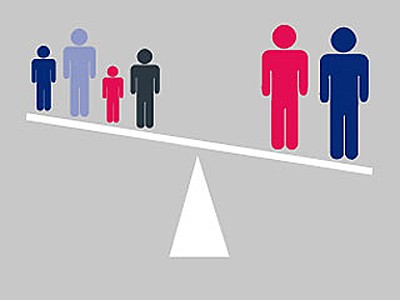 Смешанная экономика(социальное рыночное хозяйство, государство благосостояния)
Под влиянием демократической общественности государства начали более активно осуществлять социальную политику во второй половине ХХ века
Социальная политика
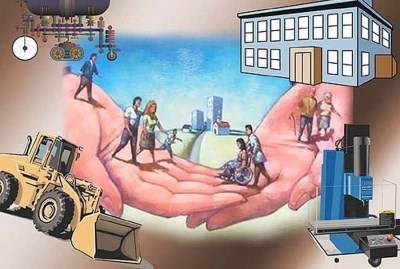 Элемент государственного регулирования, включающий меры по обеспечению условий для повышения благосостояния общества и стабильности отношений между социальными группами.
Виды социальной политики государства
Регулирование доходов, 
обеспечение всем 
трудоспособным благоприятных
возможностей для 
предпринимательства и труда
Обеспечение определенного
 стандарта благосостояния
 для всех членов общества 
через развитие социальной 
инфраструктуры
Социальное обеспечение 
и социальная защита
Конституция РФстатья 7
Российская Федерация – социальное 
государство, политика которого 
направлена на создание условий, 
обеспечивающих достойную жизнь и 
свободное развитие человека
Регулирование доходов и условий трудовой активности
Цель – создать условия для
предпринимательства, эффективной
занятости и социального партнерства

Субъекты – экономически активное 
население и предприятия
Развитие социальной инфраструктуры
Цель – развитие социального потенциала государства, рост благосостояния как фактор стабильности страны, развитие человеческого капитала

Субъекты – все члены общества
Человеческий капитал
Знания и навыки, накопленные 
человеком в результате обучения и 
предыдущей трудовой деятельности и
влияющие на возможность его 
трудоустройства и уровень получаемых
доходов
Социальное обеспечение и социальная защита
Цель – обеспечить блага и услуги на
минимально достаточном уровне для
выравнивания доходов и поддержания
социального статуса

Субъект – нетрудоспособные, 
малообеспеченные, безработные граждане
Элементы социального обеспечения
Пенсионной системы
Система пособий и компенсаций в замен утраченного заработка
Система социального обслуживания
Бюджетные трансферты
Страхование всех видов
Попечительство частных лиц и фирм
Доходы, %
100
80
60
40
20
Группы населения, %
0
100
20
40
60
80
Модель оценки дифференциации доходов
Абсолютное 
равенство
Кривая Лоренца
Экономический смысл модели
Характеризует степень неравенства между 20% группами населения

Показывает сколько процентов от общих доходов фактически приходится на каждую группу

Чем больше разрыв с линией абсолютного равенства – тем больше степень неравенства
Выбор общества
Противоречие
Равенство 
доходов

Пассивность 
граждан
Несовместимы
Эффективность
экономики

Активность
граждан
Выбираем равенство экономическихвозможностей
«Социальный лифт» - способы, позволяющие человеку подниматься по социальной лестнице, чтобы достичь благосостояния и высокого положения в обществе
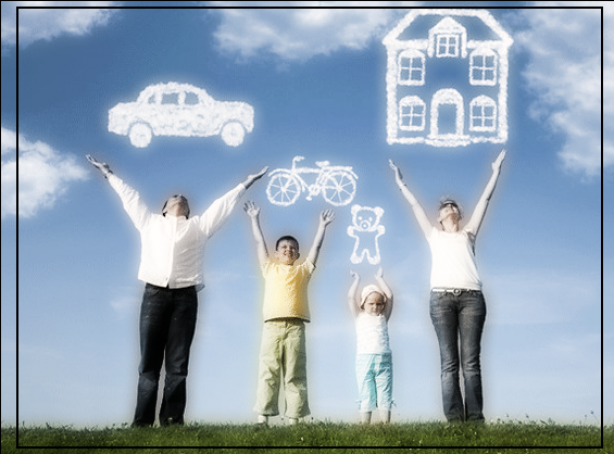 Эффективная социальная политика
Гарантирует определенный стандарт благосостояния 
Исходит из принципа: «Все не могут быть богатыми, но никто не должен быть бедным» 
Сочетает бюджетные трансферты и возможности частно-государственного партнерства
20 февраля – Всемирный день социальной справедливости
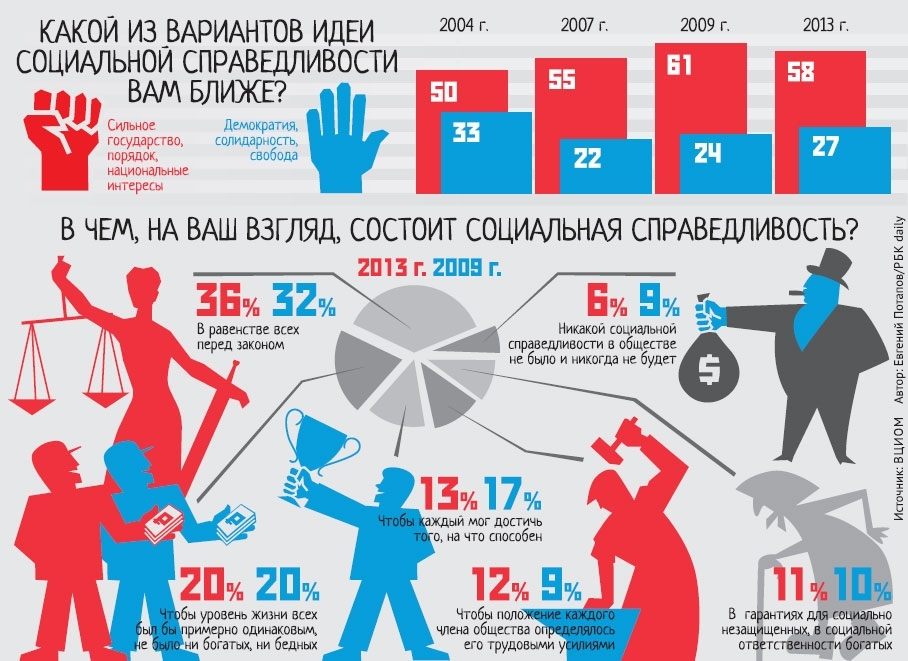